Basic SDLC Models
SDLC  System Development Life Cycle.
Why models? Due to the complexity of software systems.
Model examples
Waterfall model
Spiral model
RUP (Rational Unified Process) model
Agile models
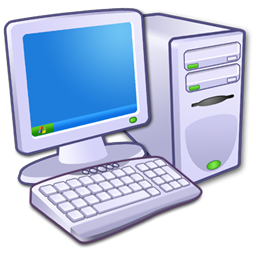 CIS 487
Waterfall Model
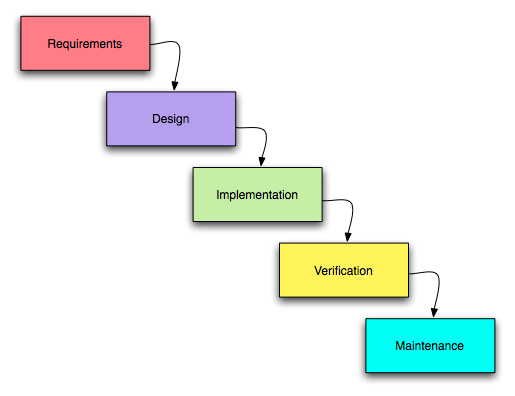 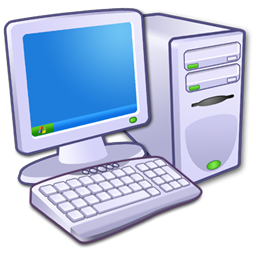 CIS 487
Spiral Model
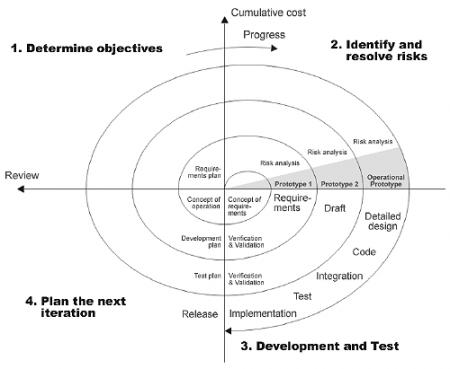 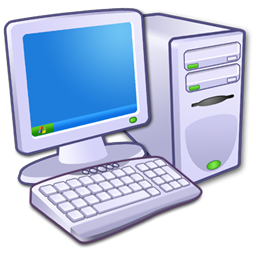 CIS 487
RUP Model
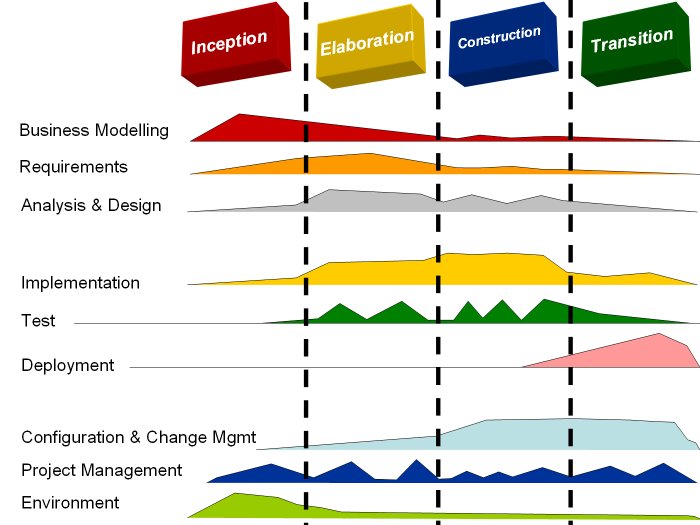 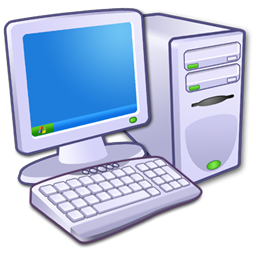 CIS 487
Agile Models
Important example - Extreme Programming (XP).
Currently the best-known and most widely used agile method.
XP takes an “extreme” approach to iterative development. 
New versions may be built several times per day.
Increments are delivered to customers every 1 - 2 weeks.
All tests must be run for every build and the build is only accepted if tests run successfully.
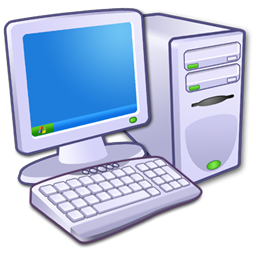 CIS 487
“Simplified RUP”
Business analysis
Requirements
Analysis. Logical design – process and data.
Design. Interaction, data, and architecture.
Implementation and testing.
Deployment and maintenance.
Use appropriate tools such as UML diagrams.
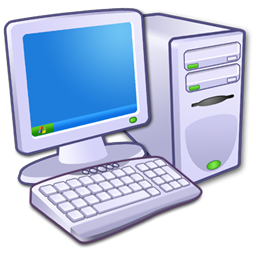 CIS 487
Reference
Wiki - Wikipedia, the free encyclopedia.
“Software Engineering (8th Edition)” by Ian Sommerville. Addison Wesley 2006. ISBN-10: 0321313798. ISBN-13: 978-0321313799.
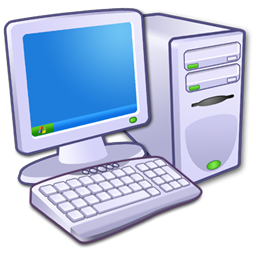 CIS 487